Informační a komunikační technologie:12. Multimédia v zrcadle doby. Filozofie médií.
Metodický koncept k efektivní podpoře klíčových odborných kompetencí s využitím cizího jazyka ATCZ62 - CLIL jako výuková strategie na vysoké škole
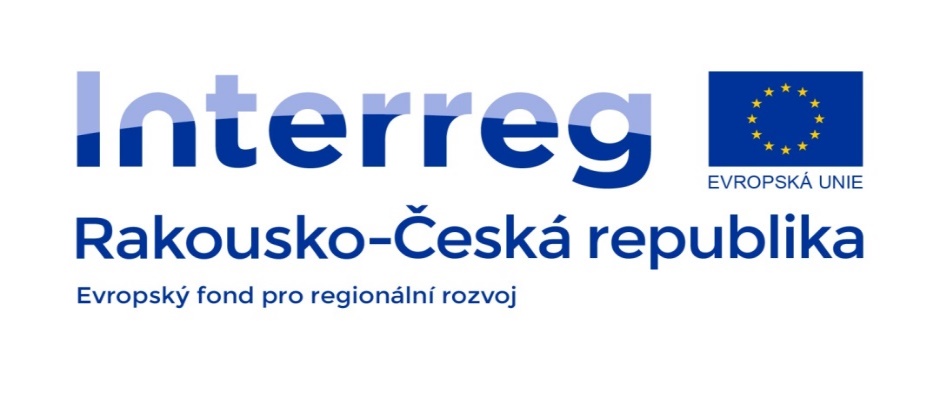 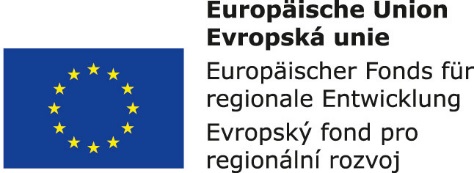 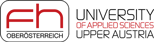 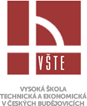 Co jsou média?
DENNÍ TISK,
ČASOPISY,
FILMY,
ROZHLASOVÉ A TELEVIZNÍ VYSÍLÁNÍ,
INTERNET (zpravodajské, výukové, zábavné portály, sociální síť, blogy, vlogy, mluvené slovo, filmy, hudba...).
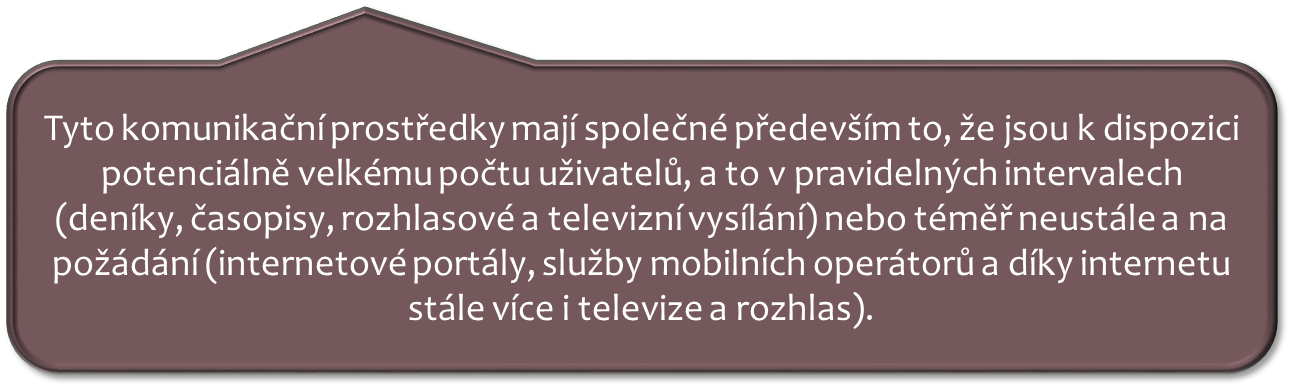 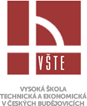 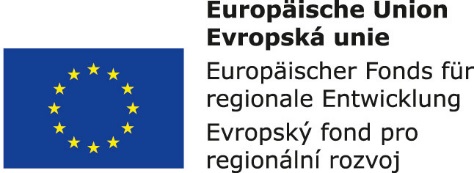 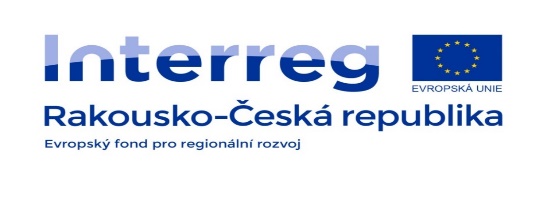 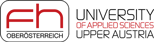 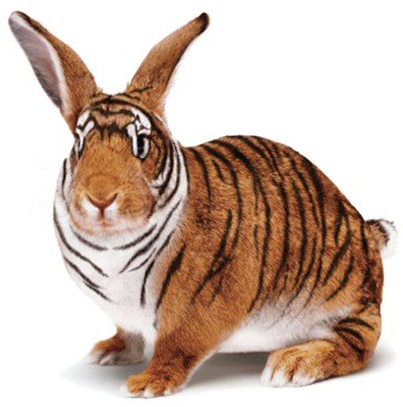 Síla médií
 CÍLENÉ OVLIVŇOVÁNÍ VEŘEJNÉHO MÍNĚNÍ

 Manipulace
záměrný výběr zpráv a jejich zkracování
směšování zpráv a hodnotících komentářů 
přehánění (kladná zpráva vyzní kladněji, negativní záporněji). 

 Síla střihu (ze souvětí je ponechána jen jeho část), manipulace s obrazem (zpřeházením pořadí obrazů může dojít k záměně příčiny a následku). 

 Zkreslování slovního doprovodu
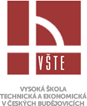 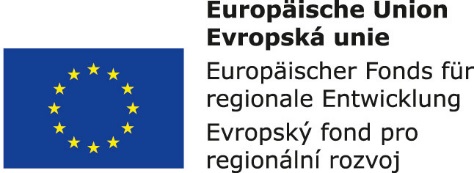 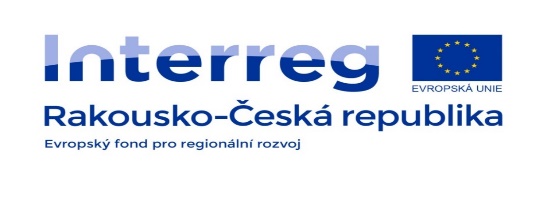 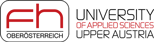 Funkce médií
INFORMAČNÍ FUNKCE 
plní především zpravodajství a publicistika, kde se využívají zprávy, komentáře a reportáže.

ZÁBAVNÁ FUNKCE 
přinášejí hudbu, umění, sportovní přenosy, ale i fenomény dnešní doby – televizní seriály, reality show, vaření, ....

KOMERČNÍ FUNKCE 
zajišťuje médiím finance na vysílání a zaručuje zisk
realizuje se především reklamou, ale také teleshoppingem a sponzoringem. 

VÝCHOVA, EDUKACE 

POLITICKÉ, SOCIÁLNÍ PŮSOBENÍ
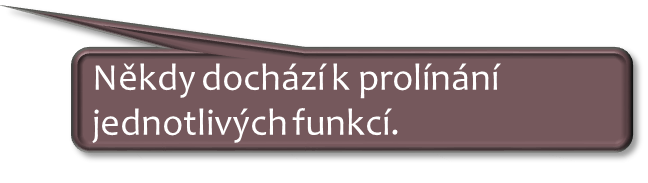 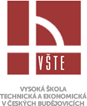 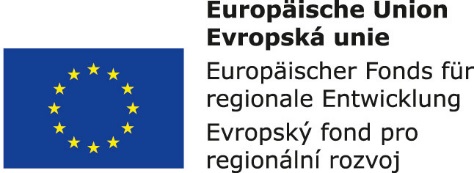 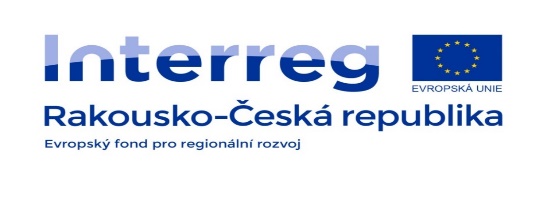 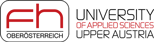 1900 - 1925 
vzniklo novinářské odvětví,
1. reportáže z terénu a fotoreportáže.

1918 - založena Československá tisková kancelář „ČTK“
Politické deníky.
Nezávislé deníky.
Bulvár.
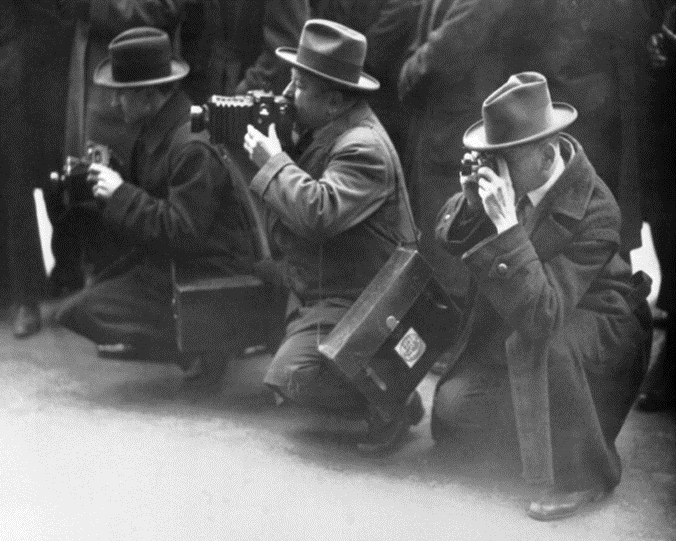 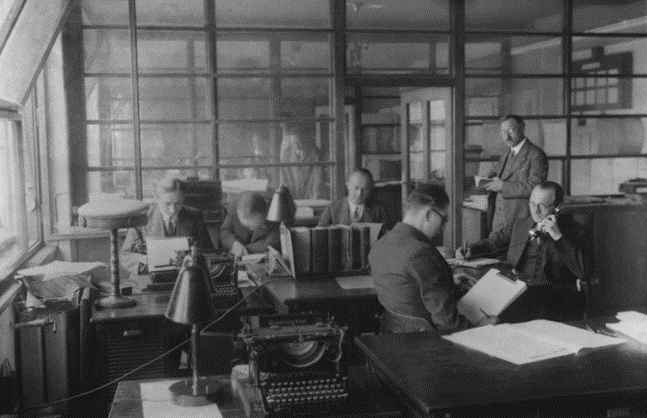 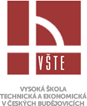 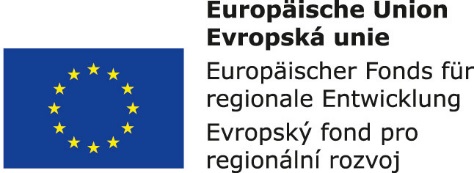 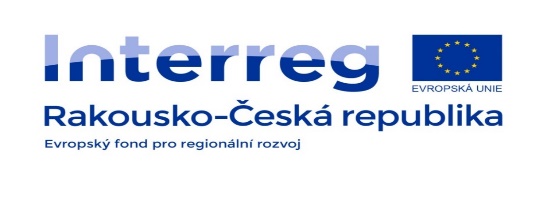 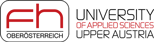 Omezování či svoboda tisku
Přestože je dnes systém 1. republiky pro mnohé vzorem demokratického zřízení, fungování periodického tisku bylo v tomto období omezováno daleko silněji, než je tomu například dnes.
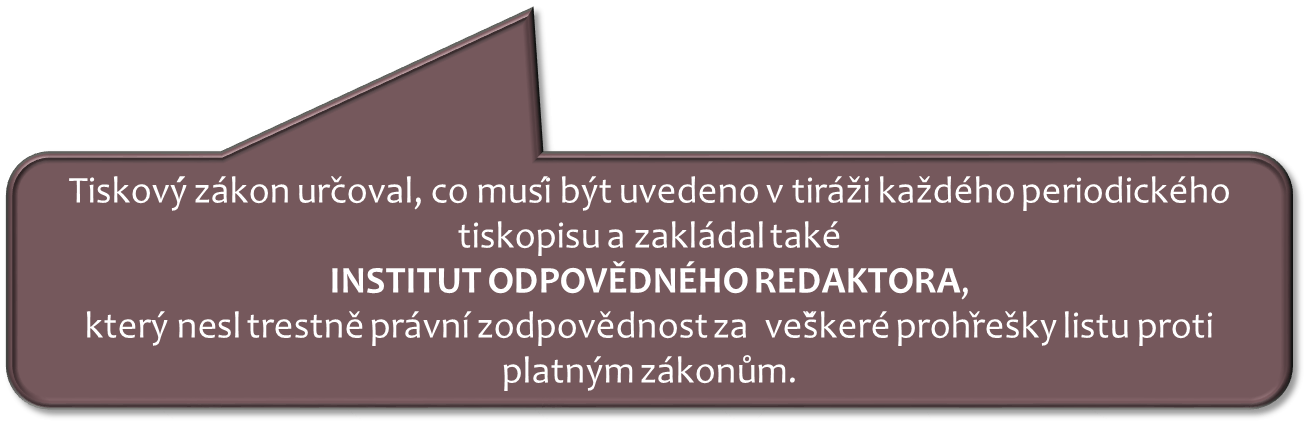 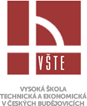 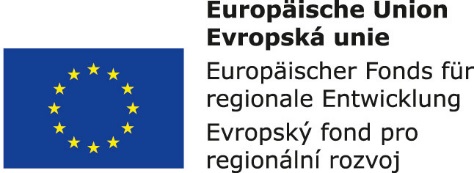 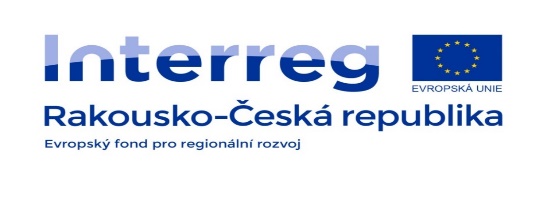 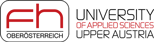 Role rádia – zábava, zpravodajství
V roce 1925 začalo zpravodajství hrát v rozhlase novou a aktivnější úlohu, už to nebylo jen hlášení zpráv, ale snaha přiblížit události přímo.
První pokusy o reportáž.
První sportovní reportáž.
ROZHLAS A VZDĚLÁNÍ 
/Postupně se do programové nabídky zařadily také rozhlasové kurzy cizích jazyků, např. francouštiny/.
Přednášky,
Rozhovory,
Besedy,
Pásma,
Rozhlasové hry,
Odborné vysílání.
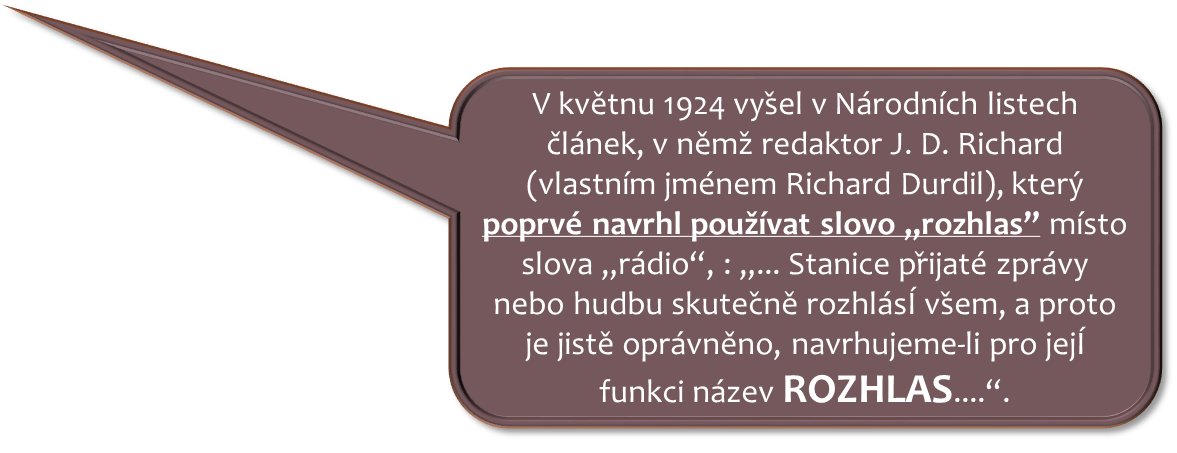 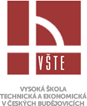 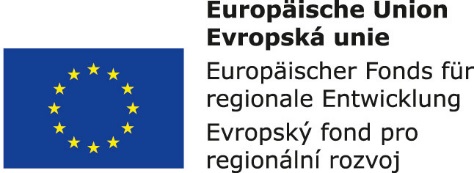 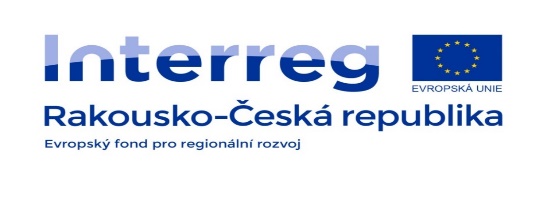 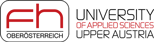 1930 - 1960
TELEVIZE
Průkopníkem u nás byl ve 30. letech Jaroslav Šafránek (docent experimentální fyziky na Univerzitě Karlově v Praze).
V roce 1935 dokončil první přijímací televizní aparaturu v Československu. 
Velký zájem o televizi projevovali českoslovenští radioamatéři.


SÍLA ROZHLASU POKRAČUJE
1939 – podřízení rozhlasu protektorátním úřadům (musejí odejít všichni zaměstnanci židovského původu).
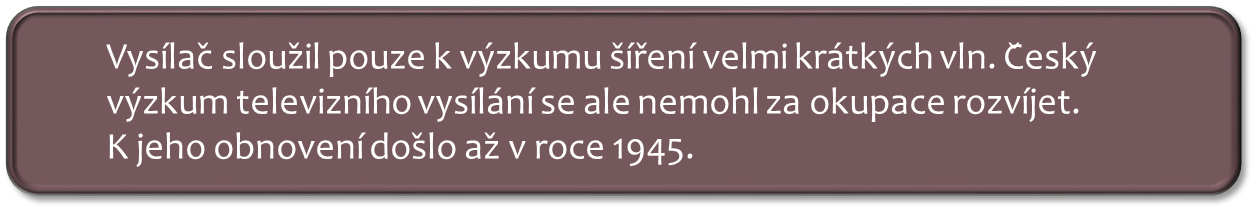 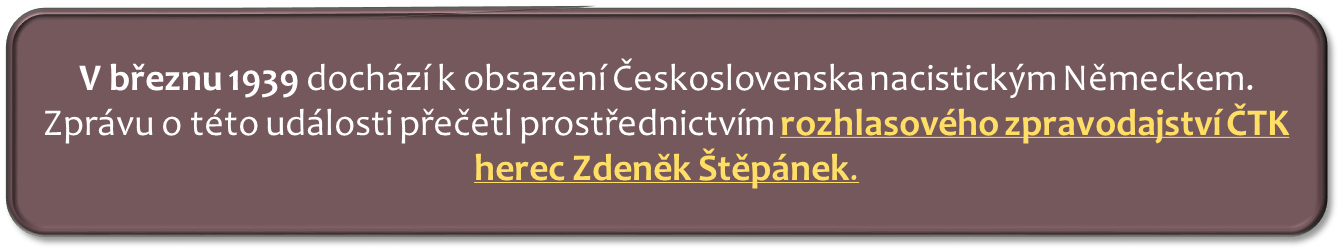 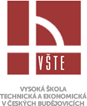 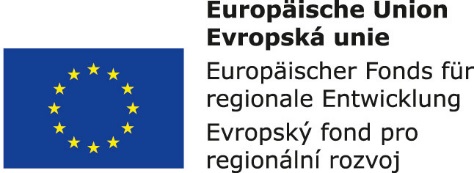 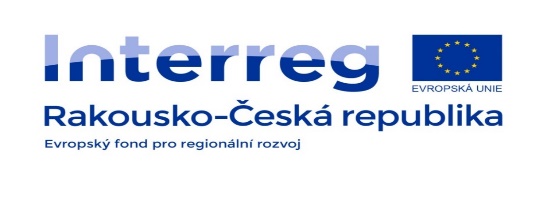 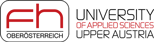 Film a válečná propaganda
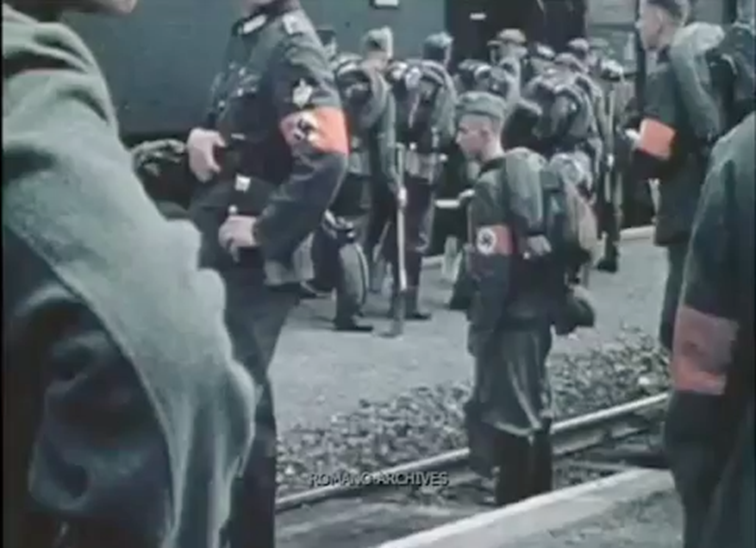 Vznikaly série filmů líčících 
teritoriální expanzi 
Třetí Říše
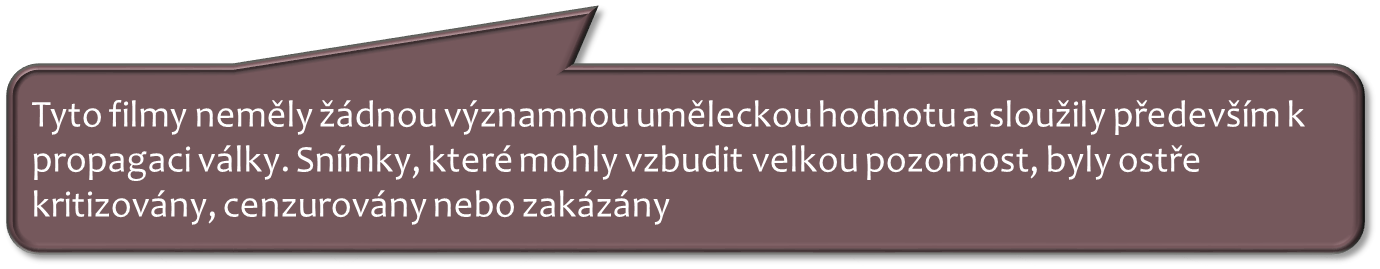 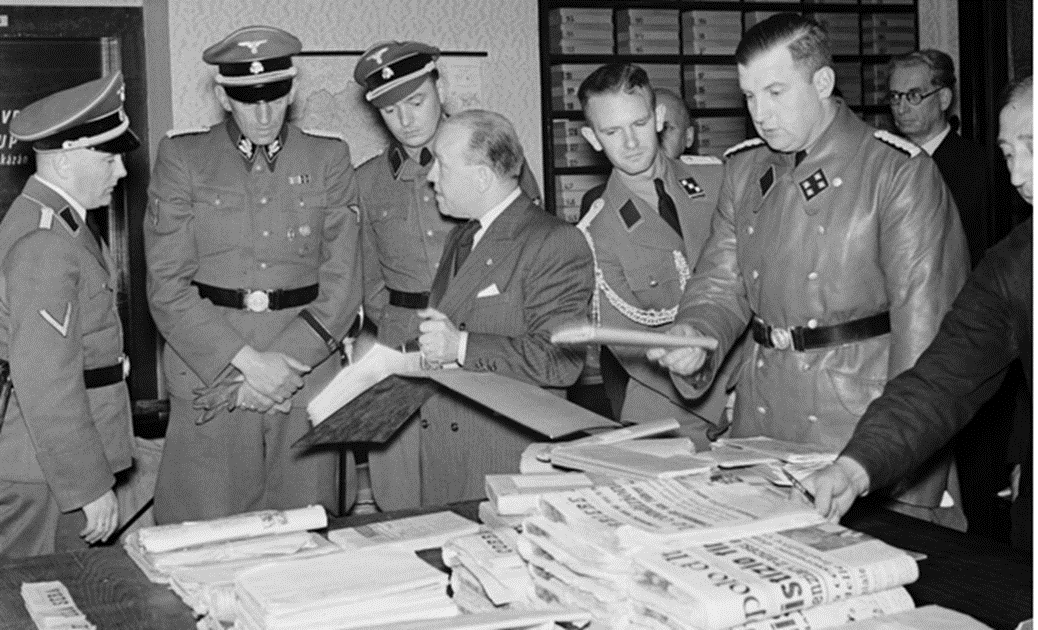 1942 domácí zpravodajství je zcela podřízeno protektorátní moci nacistického tiskového odboru v čele s Wolfgangem Wolframem von Wolmar.
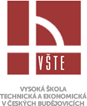 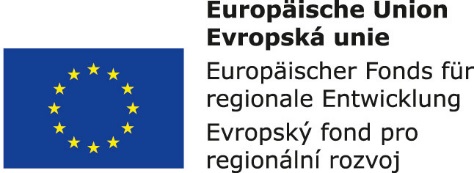 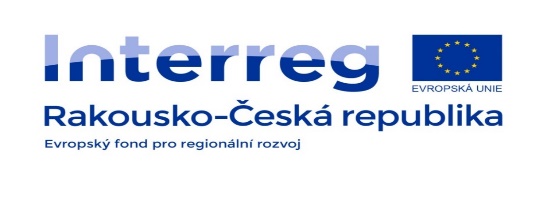 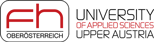 Média a komunismus
V roce 1948 je ČTK pod komunistickou diktaturou. 
nástroj politické propagandy vládnoucí strany; 
silná cenzura;
zestátnění rozhlasu.

Dva typy zpravodajství: 
 pro veřejnost,
 neveřejné. 
(pro vysoké stranické a státní funkcionáře) 

Agentura je formálně podřízena vládě, 
fakticky ji ale řídí ústřední výbor Komunistické strany 
Československa.
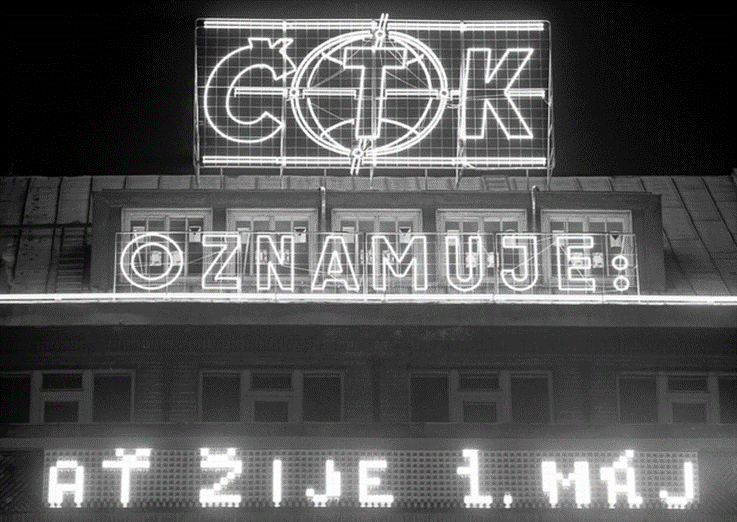 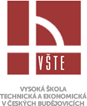 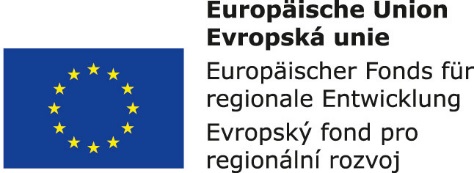 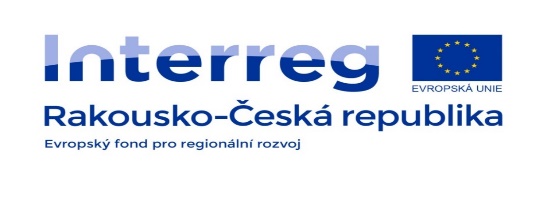 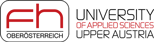 Léta 50. – zostřená ideologická válka
Na příštích 40 let začala média v Československu sloužit
		 "lidu a komunistické straně“,
1952 – Vznik Hlavní správy tiskového dozoru,
1952 - Československý rozhlas začal rušit vysílání Svobodné Evropy (vysílání zahájeno 1950).
  ideologie                                       versus realita
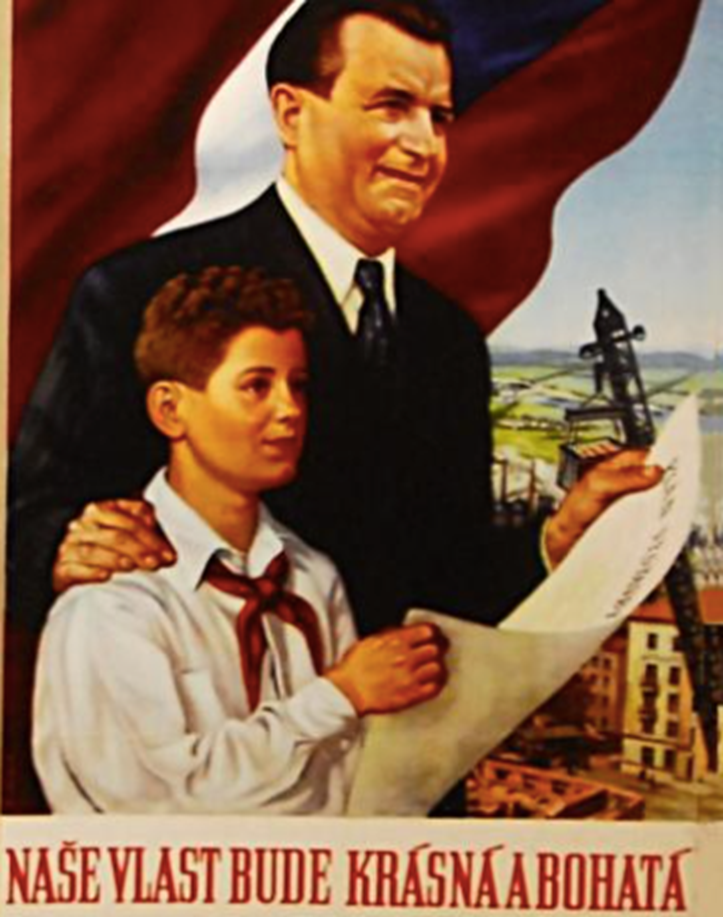 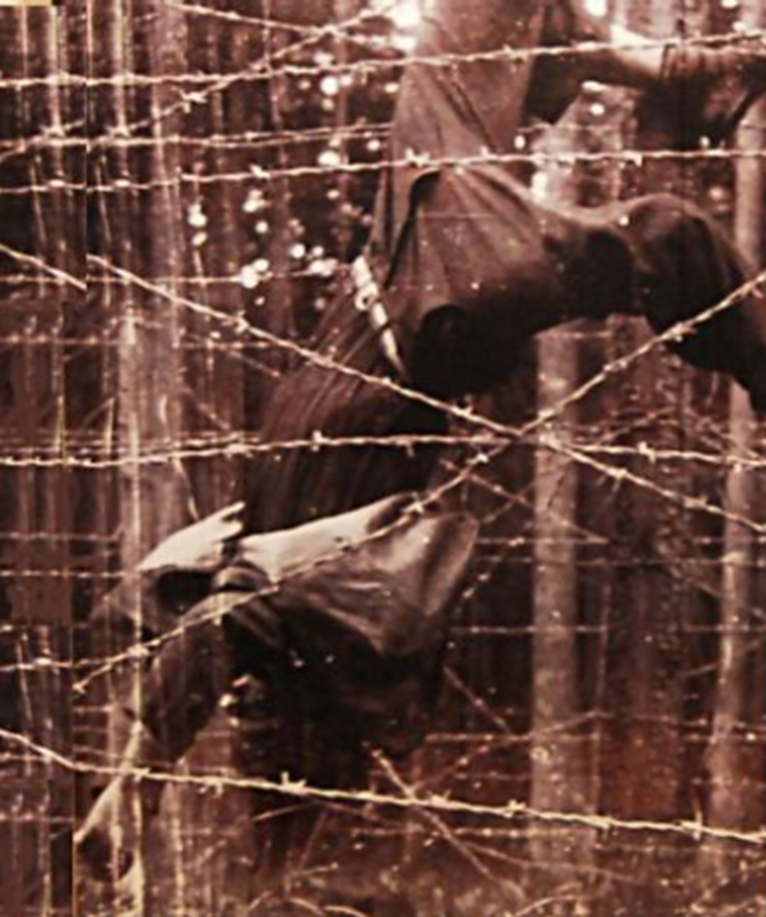 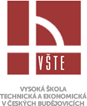 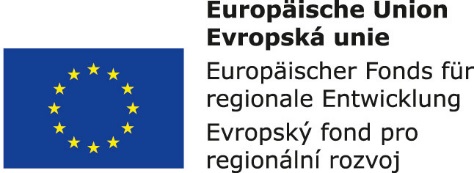 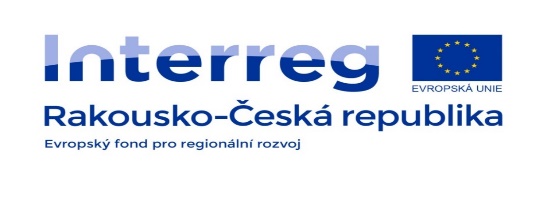 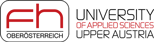 1960 - 1990
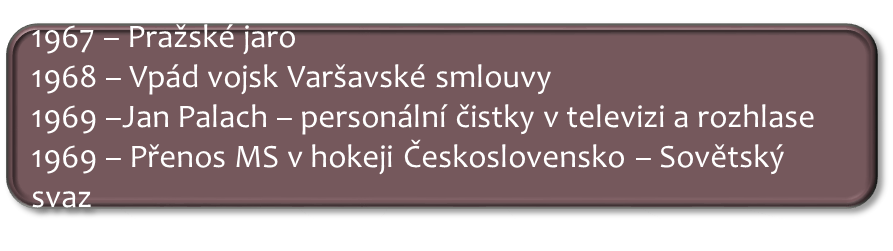 Média před okupací
Rozhlas
přirozený civilní projev, kritika, otevřenost,
příjem světových rozhlasových stanic – rozšíření nabídky, ale oslabení možnosti kontroly ze strany státu.

Televize
pouze jeden program,
obrovský nárůst koncesionářů,
„Cukrák“ – dokončení výstavby základní sítě vysílačů.
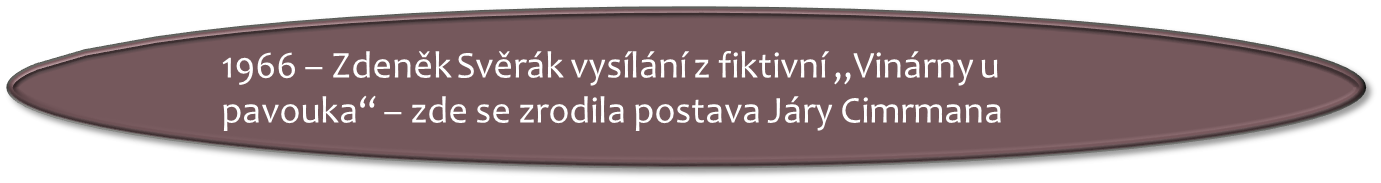 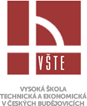 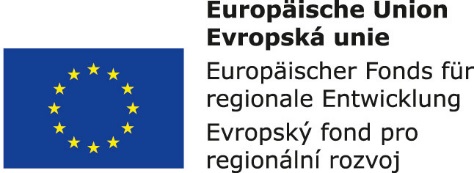 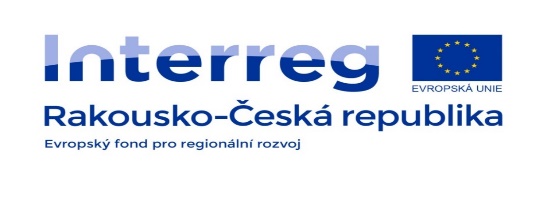 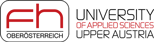 1968 okupace - doba normalizace
ROZHLAS
rušičky zahraničních stanic (Svobodná Evropa, Hlas Ameriky),
TELEVIZE
vysílač pro druhý program, 1973 – první barevné vysílání,
personální čistky,
obnovení cenzury,
ideologická koncepce,
útoky na představitele disentu.
TISK
Ilegální vydávání novin a časopisů.
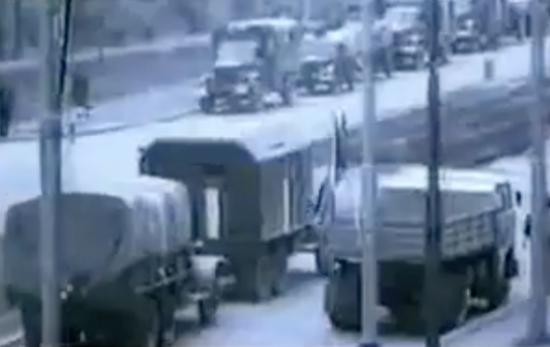 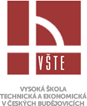 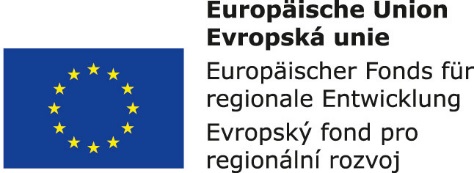 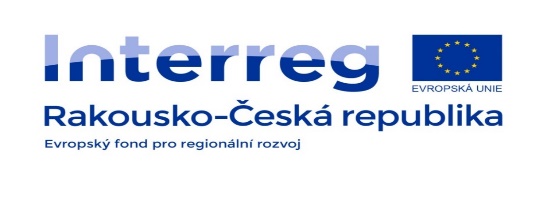 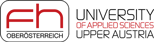 Léta 80. a další
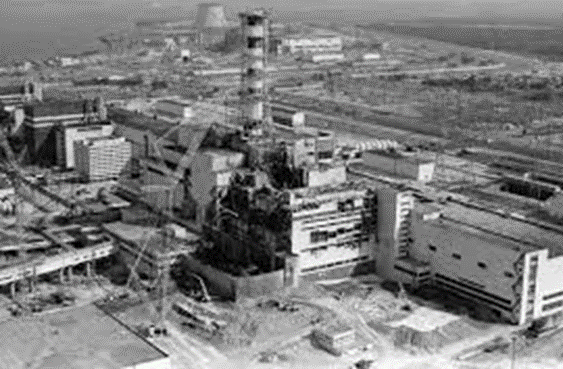 1986 – Černobyl,
1989 – Sametová revoluce,
Velkou změnou je vývoj osobních počítačů →
1981 – počítače 4. generace.
1990 – 2017
Počátek 90. let – transformace médií,
konec cenzury - média směřují do osobního vlastnictví,
média jsou institucí svobody projevu, fórem sloužícím k diskusím o věcech veřejného zájmu a oblastí soukromého podnikání.
1991 - představen 1. internetový prohlížeč – WorldWideWeb v CERNu
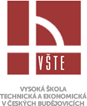 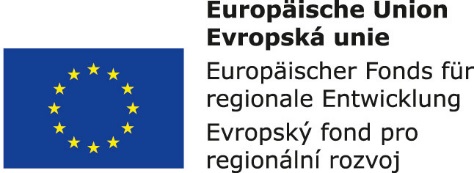 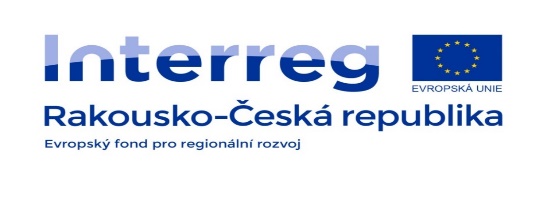 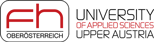